Thermal simulations of DTL FC, dumps and Target coating
Thomas Grandsaert
Mechanical Engineer
www.europeanspallationsource.se
16 November, 2017
Thermal simulations of DTL FC, dumps and Target coating
Thomas Grandsaert
Mechanical Engineer
www.europeanspallationsource.se
16 November, 2017
An example: DTL4 FC
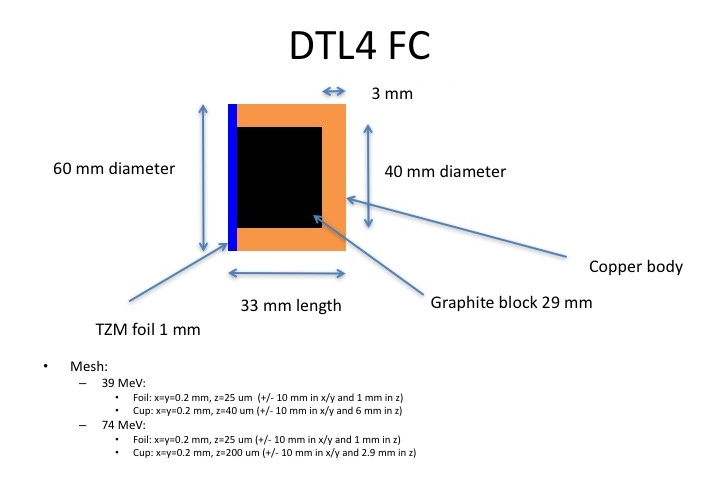 Materials
Cu
Graphite
TZM
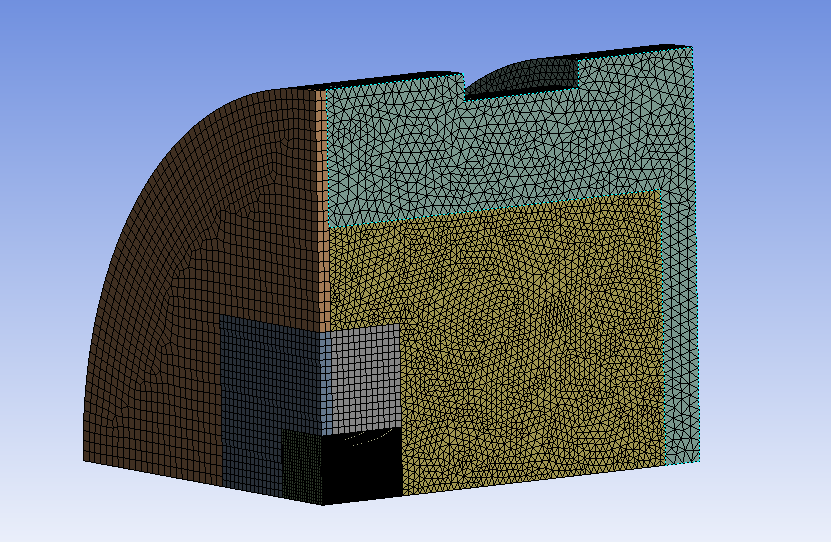 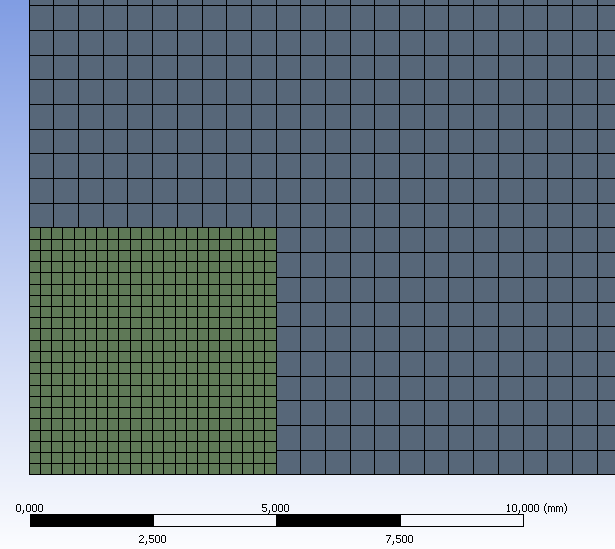 3
DTL4 FC
Assumptions
Symmetric distribution of beam
Heat sink at rim of FC (room temperature)
Workflow
Fluka  
ANSYS
Drift tube Linac
Faraday cups
4
Graphite Properties (courtesy of CERN)
Graphite α – thermal expansion
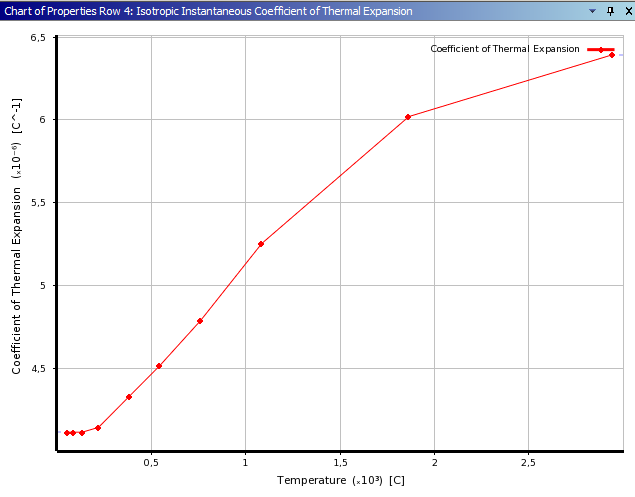 Graphite C – specific heat
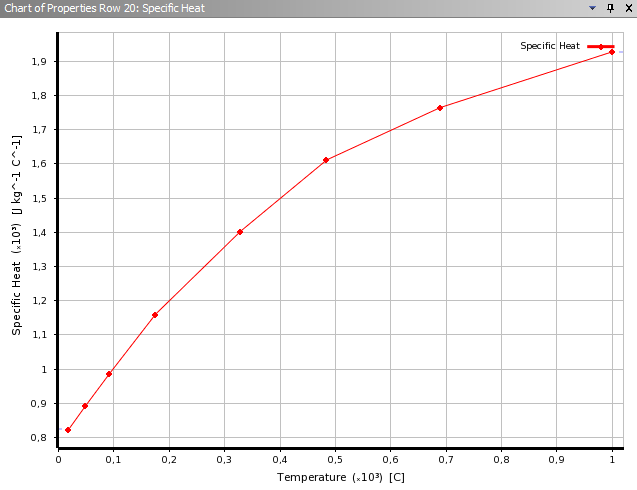 5
DTL4 : 39MeV : 5 us beam at 14 Hz
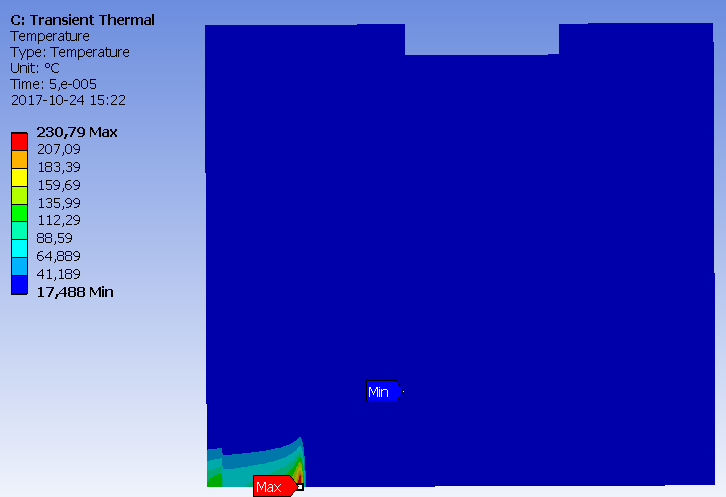 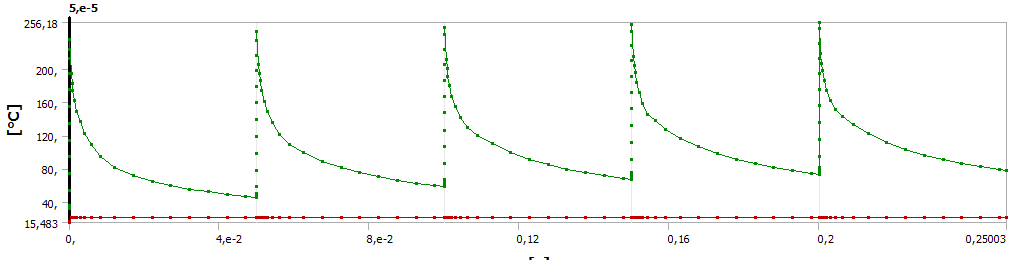 6
DTL4 : 39MeV : 50 us beam at 1 Hz
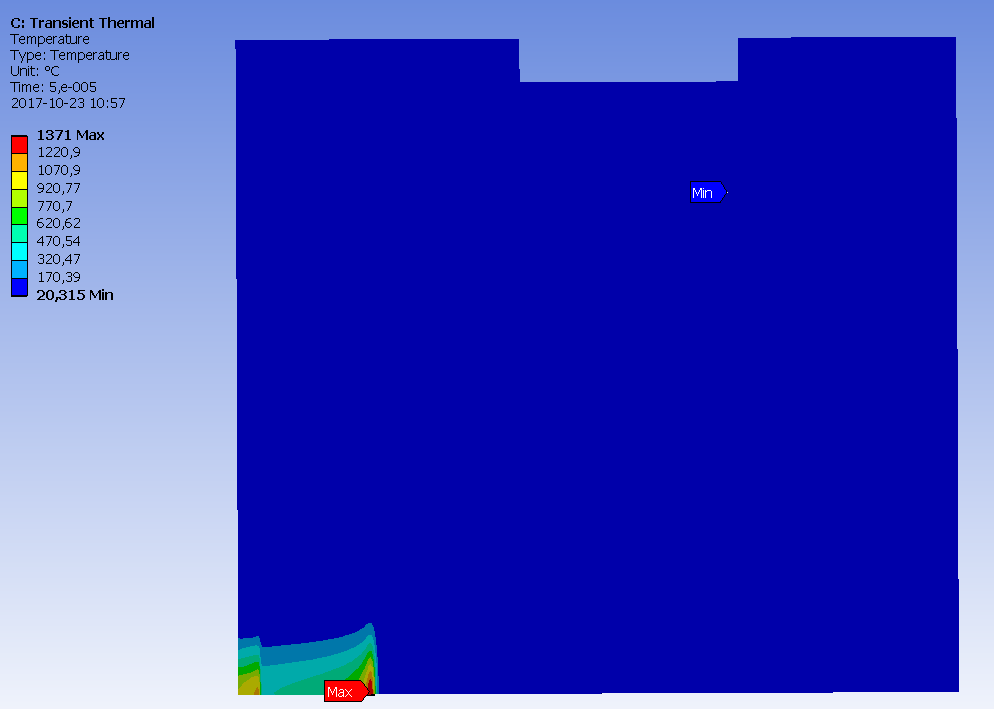 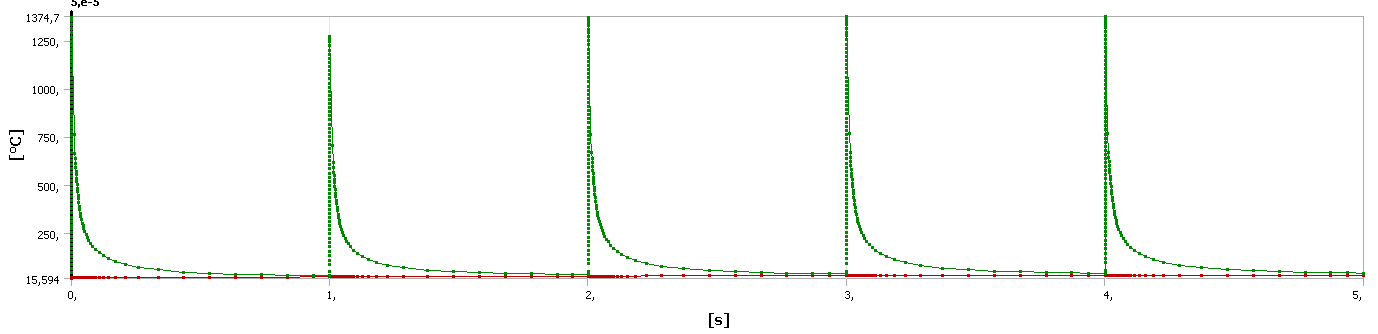 7
DTL4 : 74MeV : 5 us beam at 14 Hz
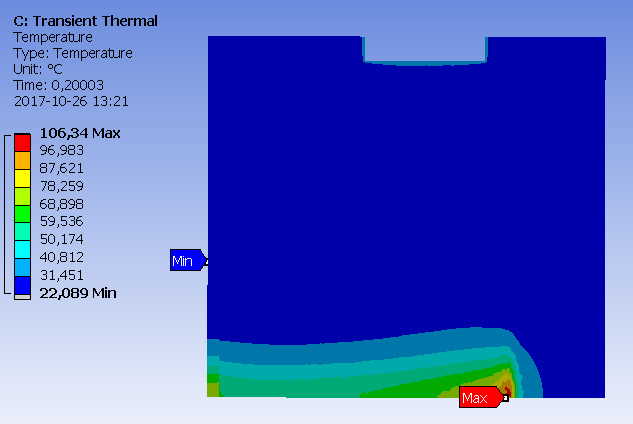 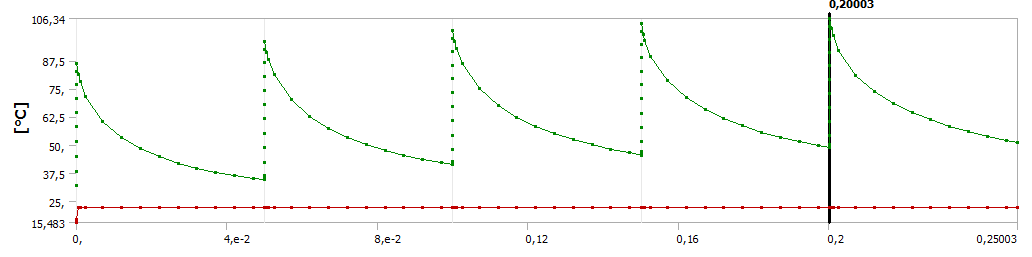 8
DTL4 : 74MeV : 50 us beam at 1 Hz
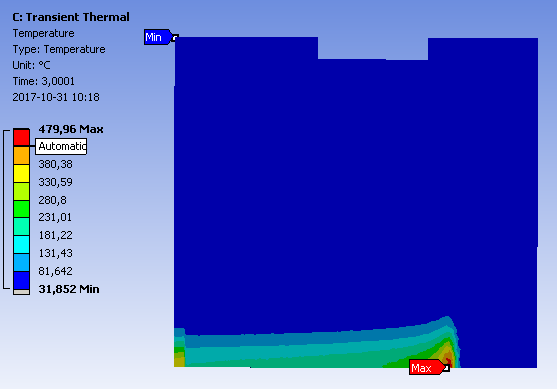 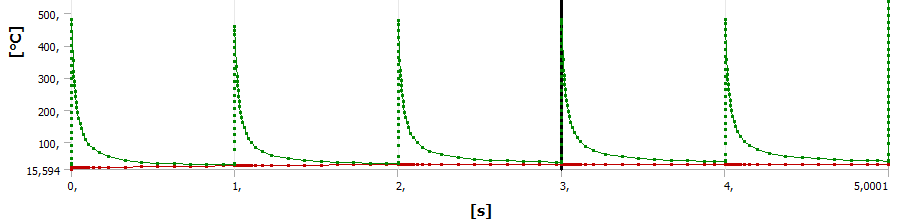 9
Irradiation at DTU (ANSYS)
Assumptions
 7Mev protons @ µA
Aluminum oxide coating 0.1mm on Aluminum
Gaussian beam distribution σ = 4.25mm
Heat sink at back of sample (room temperature)
Workflow
SRIM 
python 
ANSYS
Luminescent Coating Development
10
Irradiation at DTU (ANSYS)
SRIM
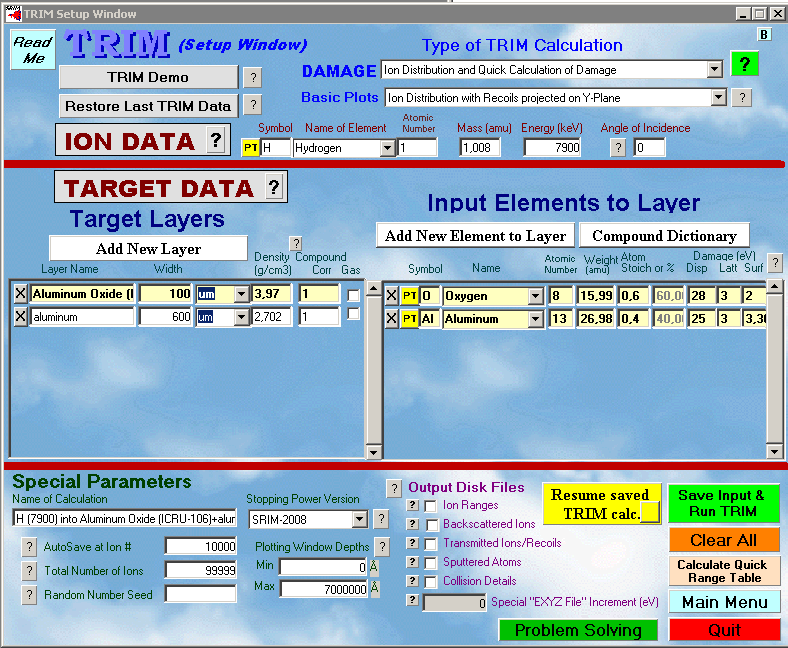 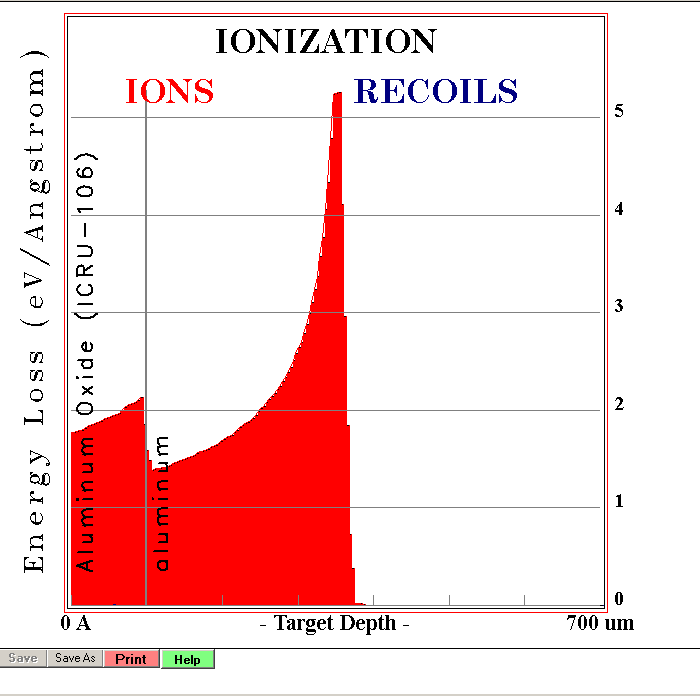 11
Irradiation at DTU (ANSYS)
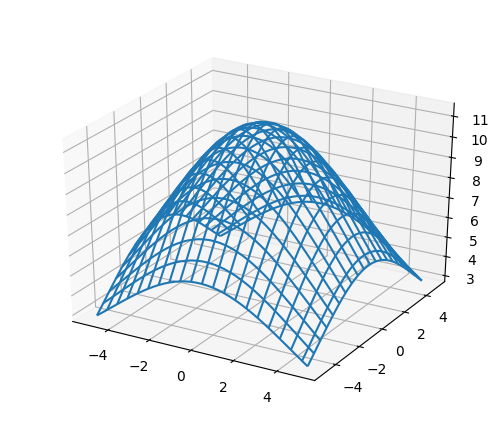 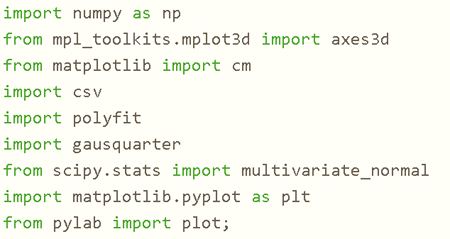 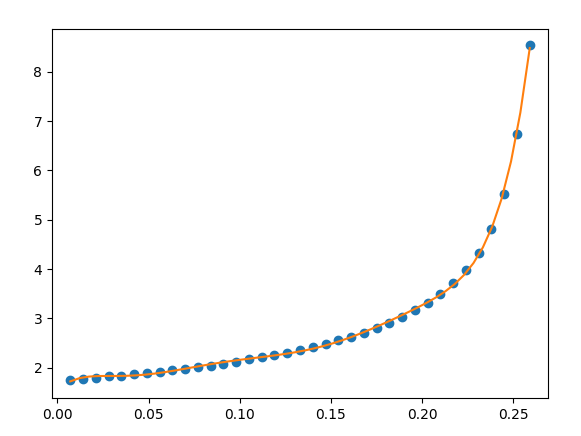 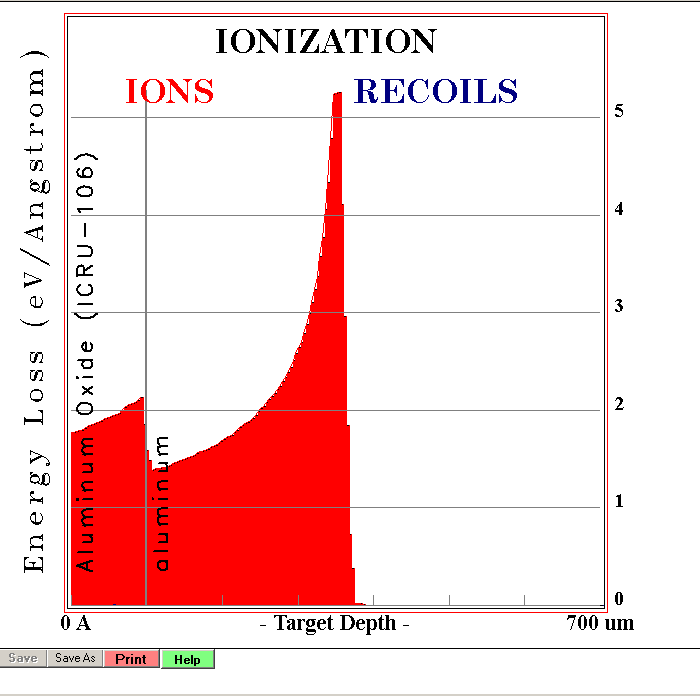 python
12
Irradiation at DTU (ANSYS)
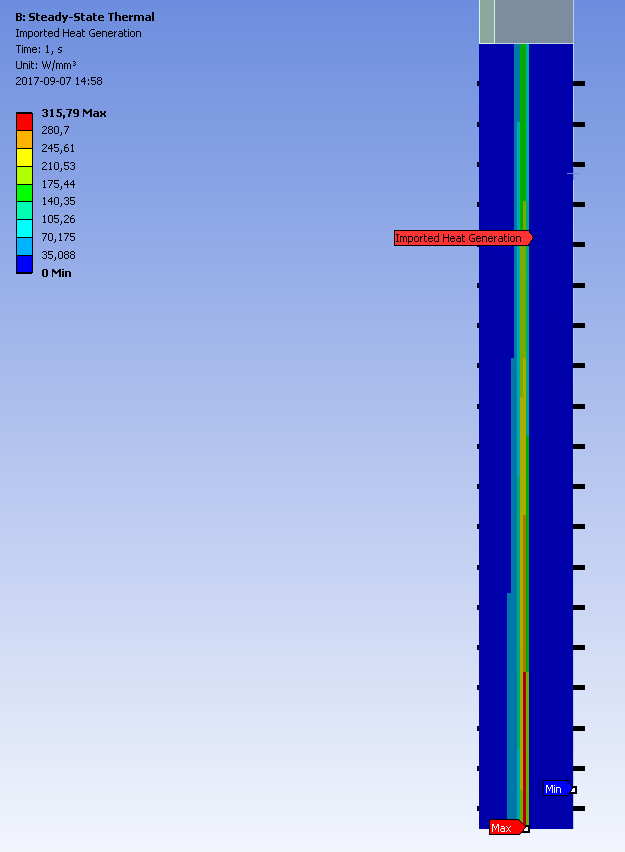 ANSYS
Imported Heat Mesh:
250x, 250y, 20z micron resolution
Can verify power loss with probe
13
Irradiation at DTU (ANSYS)
Results:
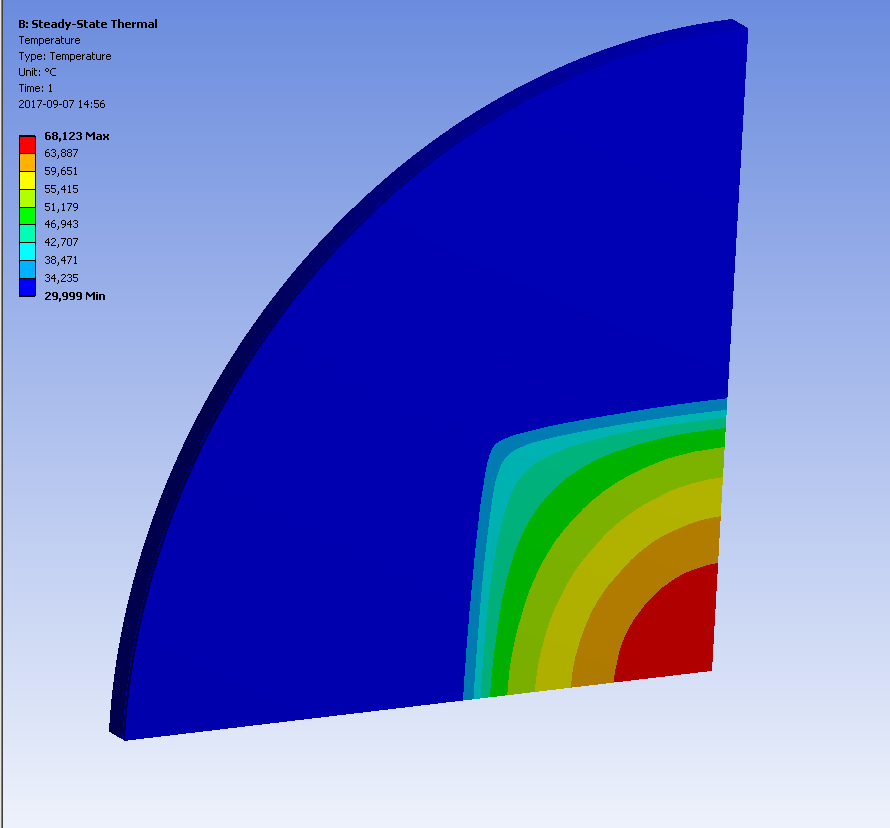 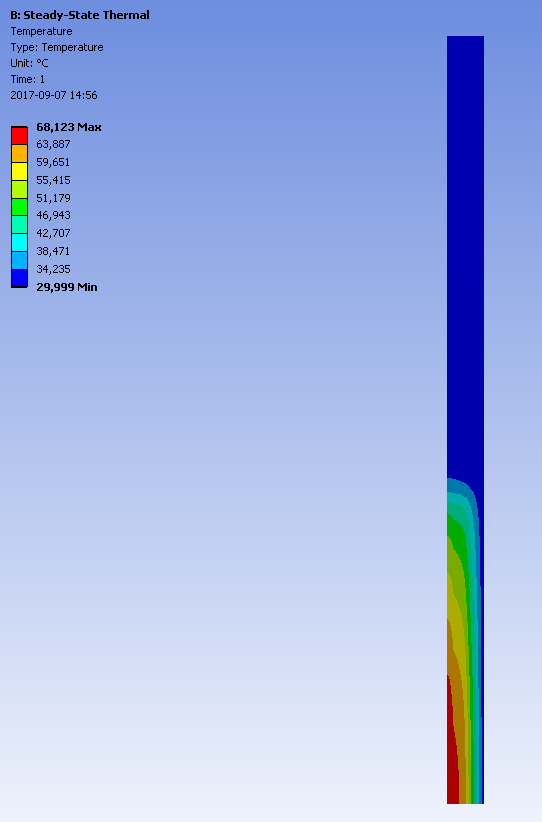 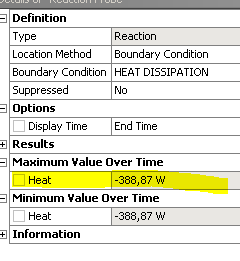 14
The end :D
15